Caches IIICSE 351 Spring 2020
Instructor: 
Ruth Anderson

Teaching Assistants:
Alex Olshanskyy
Rehaan Bhimani
Callum  Walker
Chin Yeoh
Diya Joy
Eric Fan
Edan Sneh
Jonathan Chen
Jeffery  Tian
Millicent Li
Melissa Birchfield
Porter Jones
Joseph Schafer
Connie Wang
Eddy (Tianyi)  Zhou
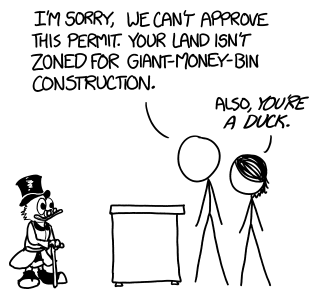 https://what-if.xkcd.com/111/
Administrivia
Unit Summary #2 due TONIGHT, Friday (5/08)
Submit to Canvas – TWO SEPARATE SUBMISIONS
Lab 3 due Wednesday (5/13)

You must log on with your @uw google account to access!!
Google doc for 11:30 Lecture: https://tinyurl.com/351-05-08A
Google doc for   2:30 Lecture: https://tinyurl.com/351-05-08B
2
Making memory accesses fast!
Cache basics
Principle of locality
Memory hierarchies
Cache organization
Direct-mapped (sets; index + tag)
Associativity (ways)
Replacement policy
Handling writes
Program optimizations that consider caches
3
[Speaker Notes: Divide addresses into “index” and “tag”]
Review: Direct-Mapped Cache
Memory
Cache
Hash function:  (block number) mod (# of blocks in cache)
Each memory address maps to exactly one index in the cache
Fast (and simpler) to find a block
4
Direct-Mapped Cache Problem
Memory
Cache
What happens if we access the following addresses?
8, 24, 8, 24, 8, …?
Conflict in cache (misses!)
Rest of cache goes unused
Solution?
5
[Speaker Notes: Conflict!  Rest of cache unused!]
1-way:
8 sets,
1 block each
2-way:
4 sets,
2 blocks each
4-way:
2 sets,
4 blocks each
8-way:
1 set,
8 blocks
Set
Set
Set
0
1
2
3
4
5
6
7
0
1
2
3
0
1
0
direct-mapped
fully associative
Associativity
What if we could store data in any place in the cache?
More complicated hardware = more power consumed, slower
So we combine the two ideas:
Each address maps to exactly one set
Each set can store block in more than one way
6
[Speaker Notes: “Where is address 2?”]
Increasing associativity
Decreasing associativity
Fully associative
(only one set)
Direct mapped
(only one way)
Cache Organization (3)
Note:  The textbook uses “b” for offset bits
Used for tag comparison
Selects the set
Selects the byte from block
7
Example Placement
Where would data from address 0x1833 be placed?
Binary:  0b 0001 1000 0011 0011
2-way set associative
Direct-mapped
4-way set associative
8
[Speaker Notes: 8]
Block Replacement
Any empty block in the correct set may be used to store block
If there are no empty blocks, which one should we replace?
No choice for direct-mapped caches
Caches typically use something close to least recently used (LRU)(hardware usually implements “not most recently used”)
2-way set associative
Direct-mapped
4-way set associative
9
Polling Question [Cache III]
We have a cache of size 2 KiB with block size of 128 B.  If our cache has 2 sets, what is its associativity?
Vote at http://pollev.com/rea 
2
4
8
16
We’re lost…

If addresses are 16 bits wide, how wide is the Tag field?
10
set
cache
● ● ●
● ● ●
● ● ●
● ● ●
line (block plusmanagement bits)
●
●
●
●
●
●
●
●
●
V
Tag
0
1
2
● ● ●
K-1
valid bit
11
[Speaker Notes: “Layers” of a cache:
Block (data)
Line (data + management bits)
Set (many lines based on associativity)
Cache (many sets based on cache size & associativity)

Valid bit lets us know if this line has been initialized (“is valid”).]
Notation Review
We just introduced a lot of new variable names!
Please be mindful of block size notation when you look at past exam questions or are watching videos
12
Example Cache Parameters Problem
4 KiB address space, 125 cycles to go to memory.  Fill in the following table:
13
Cache Read
Locate set
Check if any line in setis valid and has matching tag: hit
Locate data startingat offset
Address of byte in memory:
set
index
block
offset
tag
data begins at this offset
V
Tag
0
1
2
valid bit
14
Address of int:
0…01
100
find set
V
V
V
V
Tag
Tag
Tag
Tag
0
0
0
0
1
1
1
1
2
2
2
2
3
3
3
3
4
4
4
4
5
5
5
5
6
6
6
6
7
7
7
7
15
Address of int:
valid?   +
match?: yes = hit
0…01
100
block offset
V
Tag
0
1
2
3
4
5
6
7
16
Address of int:
valid?   +
match?: yes = hit
0…01
100
block offset
int (4 B) is here
This is why we want alignment!
V
Tag
0
1
2
3
4
5
6
7
No match? Then old line gets evicted and replaced
17
Address of short int:
0…01
100
V
V
V
V
V
V
V
V
Tag
Tag
Tag
Tag
Tag
Tag
Tag
Tag
0
0
0
0
0
0
0
0
1
1
1
1
1
1
1
1
2
2
2
2
2
2
2
2
3
3
3
3
3
3
3
3
4
4
4
4
4
4
4
4
5
5
5
5
5
5
5
5
6
6
6
6
6
6
6
6
7
7
7
7
7
7
7
7
find set
18
Address of short int:
0…01
100
compare both
valid?  +
match: yes = hit
V
V
Tag
tag
0
0
1
1
2
2
3
3
4
4
5
5
6
6
7
7
Tag
block offset
19
Address of short int:
0…01
100
compare both
valid?  +
match: yes = hit
V
V
Tag
Tag
0
0
1
1
2
2
3
3
4
4
5
5
6
6
7
7
block offset
short int (2 B) is here
No match?
One line in set is selected for eviction and replacement
Replacement policies: random, least recently used (LRU), …
20
[Speaker Notes: Do CAMERA demo here.]
Types of Cache Misses: 3 C’s!
21
Example Code Analysis Problem
#define SIZE 8
long ar[SIZE][SIZE], sum = 0;  // &ar=0x800
for (int i = 0; i < SIZE; i++)
   for (int j = 0; j < SIZE; j++)
      sum += ar[i][j];
22
Notes Diagrams
set
● ● ●
● ● ●
● ● ●
● ● ●
line
●
●
●
●
●
●
●
●
●
valid bit
1-way:
8 sets,
1 block each
2-way:
4 sets,
2 blocks each
4-way:
2 sets,
4 blocks each
8-way:
1 set,
8 blocks
managementbits
Set
Set
Set
Set
0
1
2
3
4
5
6
7
0
1
2
3
0




1
0
V
Tag
0
1
2
● ● ●
direct-mapped
fully associative